Богатство природы родного края.Самарская область.
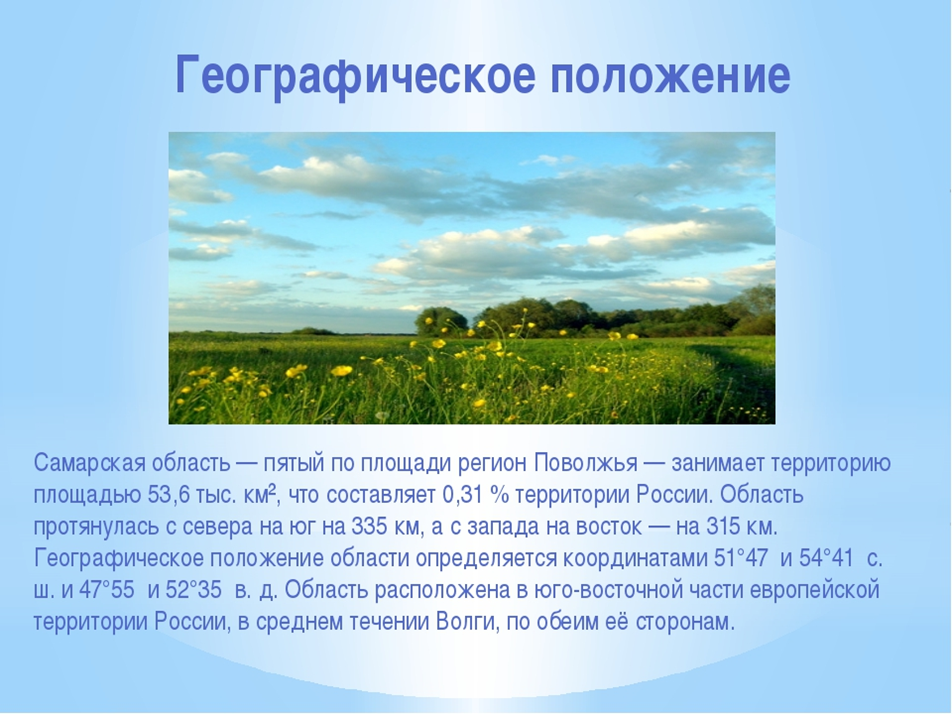 СП ГБОУ  СОШ №10 «ОЦ ЛИК» г. о. Отрадный Самарская область детский сад №11
Воспитатель: Рогалёва Э.Н.